LVDS0_CLK_N
LVDS0_CLK_N
LVDS0_CLK_P
LVDS0_CLK_P
LVDS0_TX0_N
LVDS0_TX0_N
LVDS0_TX0_P
LVDS0_TX0_P
LVDS0_TX1_N
LVDS0_TX1_N
LVDS0_TX1_P
LVDS0_TX1_P
SoC 
uP
FPGA
LVDS 1.8V
LVDS Display
3.3V
Differential Signal Level shifter
LVDS0_TX2_N
LVDS0_TX2_N
LVDS0_TX2_P
LVDS0_TX2_P
LVDS0_TX3_N
LVDS0_TX3_N
LVDS0_TX3_P
LVDS0_TX3_P
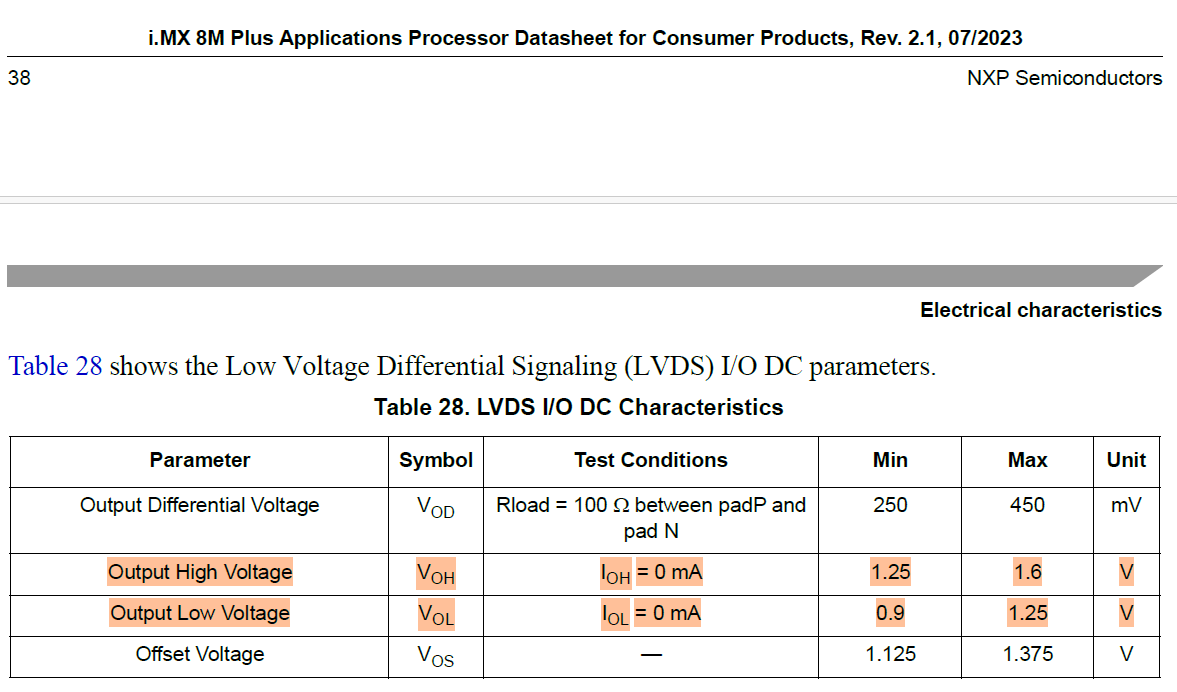 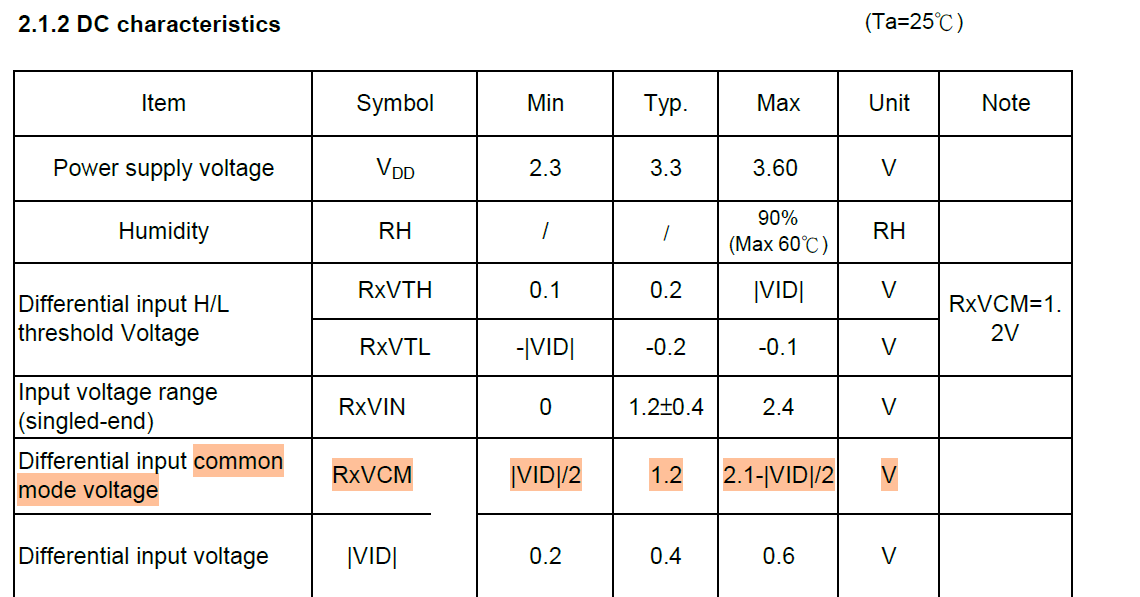